鉛電池ゴルフカートをリチウムイオン電池に置き替えませんか！
重量が１００Kg軽くなります。
　　フェアウエー乗り入れができラウンド時間短縮できます。
加速性や登坂能力も抜群です。
１回の充電で約３ラウンド回れます。
容易に既存の鉛電池から交換できます。
総費用も安くなります。
電池は信頼性・安全性の高い日本製リチウムイオン再生電池(４R製）
　　　(車用に使われていた電池を再生）
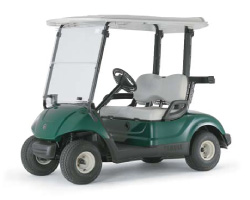 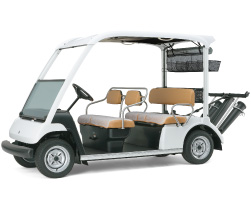 リチウムイオン電池カートだからできること
いますよね。
こんなお客様
フェアウエー乗り入れても芝が痛みません。
重量が１００Kg以上軽い
ご年配メンバー様　専用カートへ
　（冷暖房付き！）
遅いプレーも防げます。
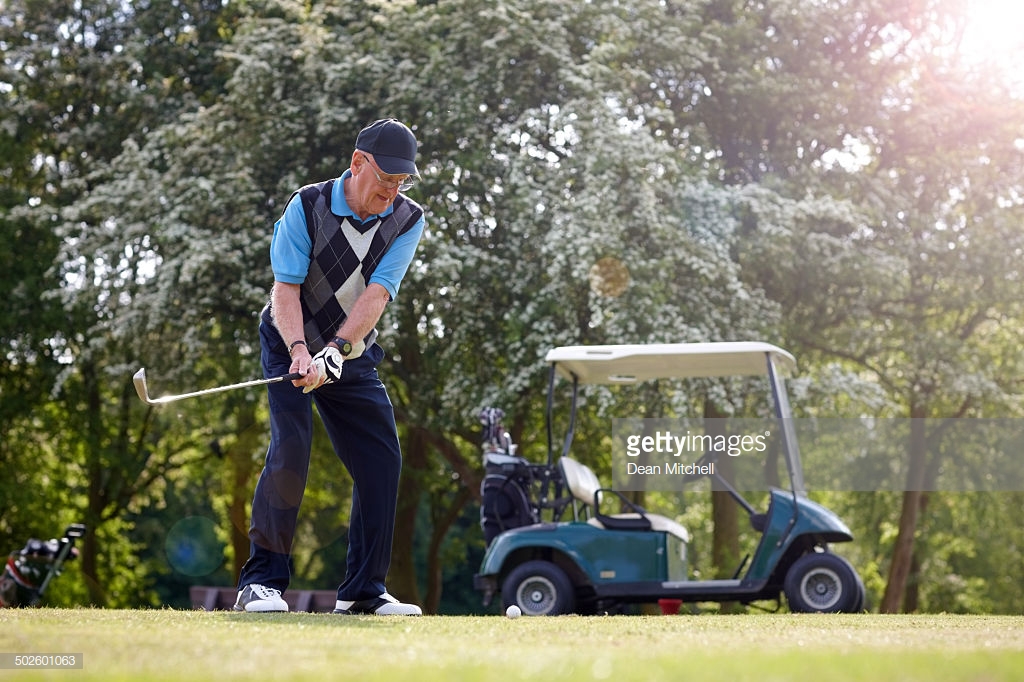 スタート間隔縮められます。
１回の充電で
余裕の充電容量
クーラーやエアコンなど１００Vの電気製品取付改造できます。
　（暑さ、寒さ対策）
マーシャル　＆　各種運搬カートへ
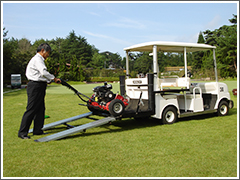 牽引能力上がります。
　　重量物引っ張れます。
加速性や登坂能力も抜群です。
日が暮れて照明付きカートに変身
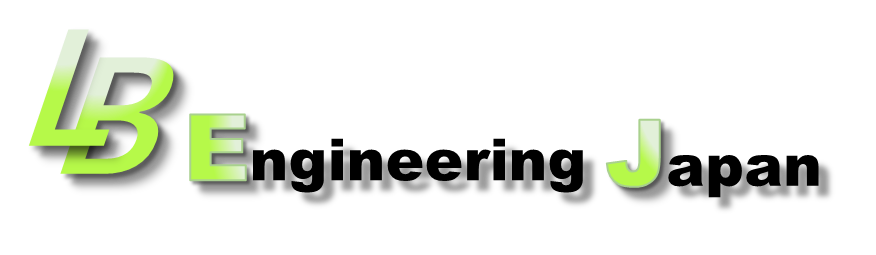 一石二鳥
いざという時
　　　　　現場に急行
リチウムイオンマンガン電池に置き換えるとこんなメリットが！！
重量が100Kg 軽くなります。
　　今までできなかったフェアウェイ乗り入れが可能に！(ラウンド時間の短縮に）
　　タイヤの摩耗が減ります。
　　カート道路の凹凸が減ります。

一度の充電で3ラウンドから4ラウンド可能になります。(注：コースの起伏で変わります）
　　　
一度交換したら３～５年は交換不要です。(3年保証）

鉛電池に比べて体積が２／３に。
　　空いたスペースに、クーラーボックスや小物収納できます。
　　　　
加速性もよく坂道を軽快に走ります。

日産リーフに使われた安全で品質が良いバッテリーを
　　　リファビッシュ（再生整備）して使用しています。

容易に鉛電池のカートから交換できます。日々のメンテナンスは不要。

電池容量が大きいのでクーラーや暖房機を載せた各種改造が可能です。

電池の定期診断もでき履歴を残せます。
鉛電池と再生リチウムイオンマンガン電池との比較
製品概要（H社製積み替えの場合）
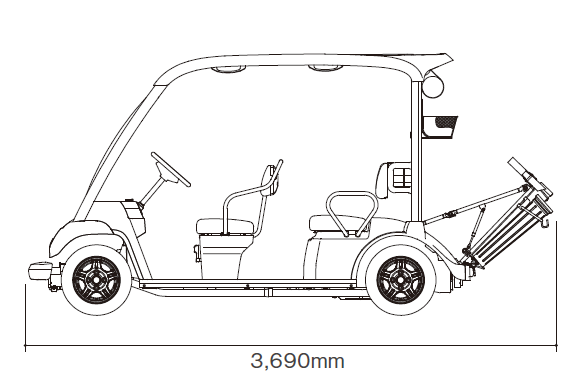 リチウムイオン
バッテリーボックス
リチウムイオンバッテリーボックス
既存の鉛電池６ケを交換
再生電池(リチウムイオンマンガン）を利用した場合の容量維持率シミュレーション
ラウンド数
（目安）
％
4R
3R
再生電池の劣化シミュレーション
(ほぼ毎日30％から80％まで充電した場合）
2R
再生電池の劣化シミュレーション
(ほぼ毎日10％から90％まで充電した場合）
1R
年
注1：コースの起伏によって変化します
鉛電池とリチウムイオン電池の総費用比較
万円
新品リチウムイオン電池
（1日置き充電）
再生リチウムイオンマンガン電池
（1日置き充電作業）
約2年で損益逆転
鉛電池(毎日充電、1.5年で交換と仮定）
年